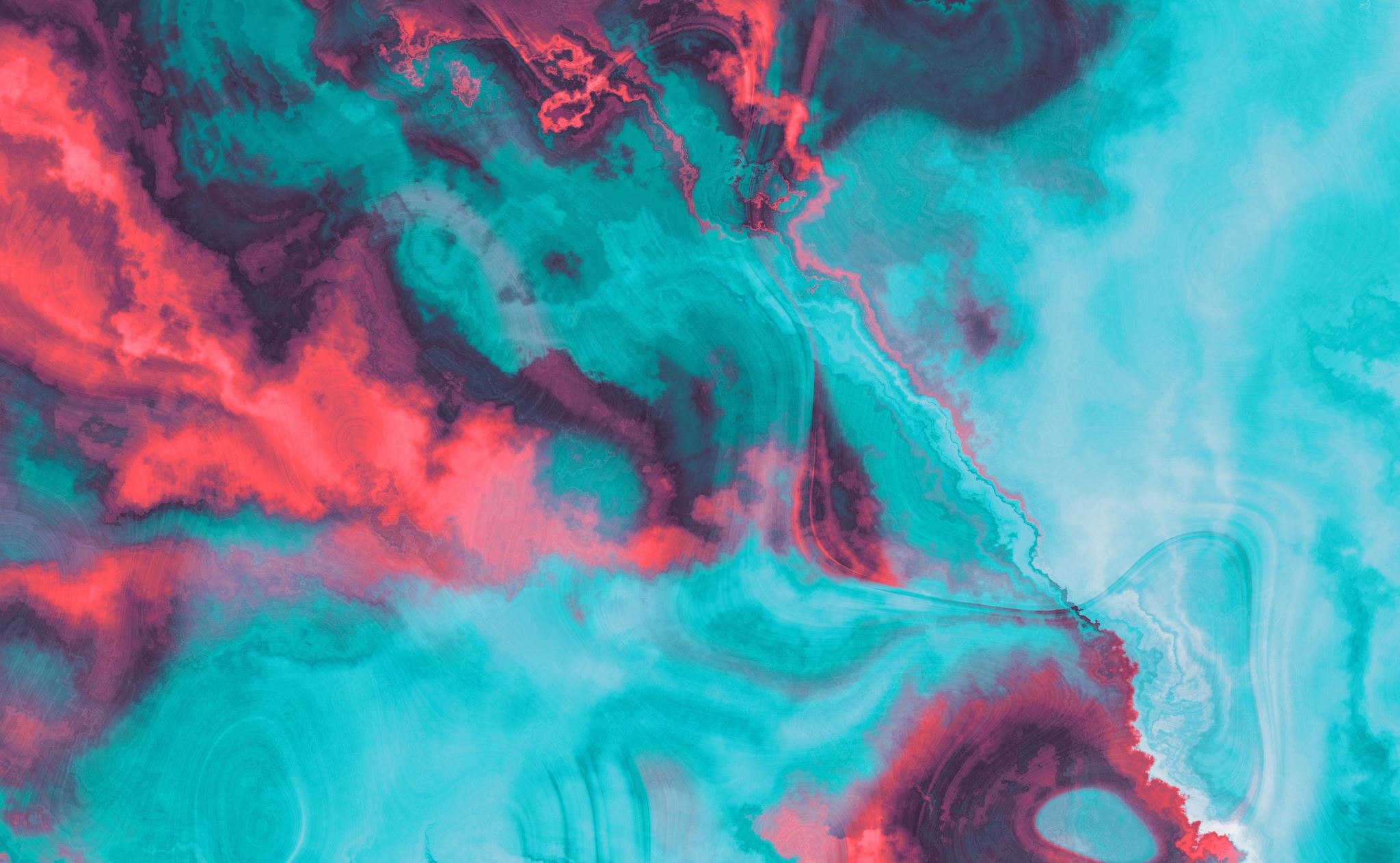 Suicide Prevention Week
September 7th-September 13th
National Suicide Prevention Week
This week is a time to share resources and stories, as well as promote suicide prevention awareness.
2020 Theme
#BeThe1To
https://suicidepreventionlifeline.org/promote-national-suicide-prevention-month/
#BeThe1To Campaign
2020The National Suicide Prevention Lifeline message
 Helps spread the word about actions we can all take to prevent suicide
 Goal: Work together to change the conversation form suicide to prevention, to actions that can promote healing help and give hope!
When you have a friend who is contemplating suicide ALWAYS
FIND & TELL A TRUSTED ADULT
Alternative Steps We Can Take
*These are alternative steps you may take if a crisis like this arises. 

 Learn 5 Action Steps to Help a Friend
#BeThe1ToAsk
#BeThe1ToBeThere
#BeThe1ToKeepThemSafe
# BeThe1ToHelpThemStayConnected
#BeThe1ToFollow-Up
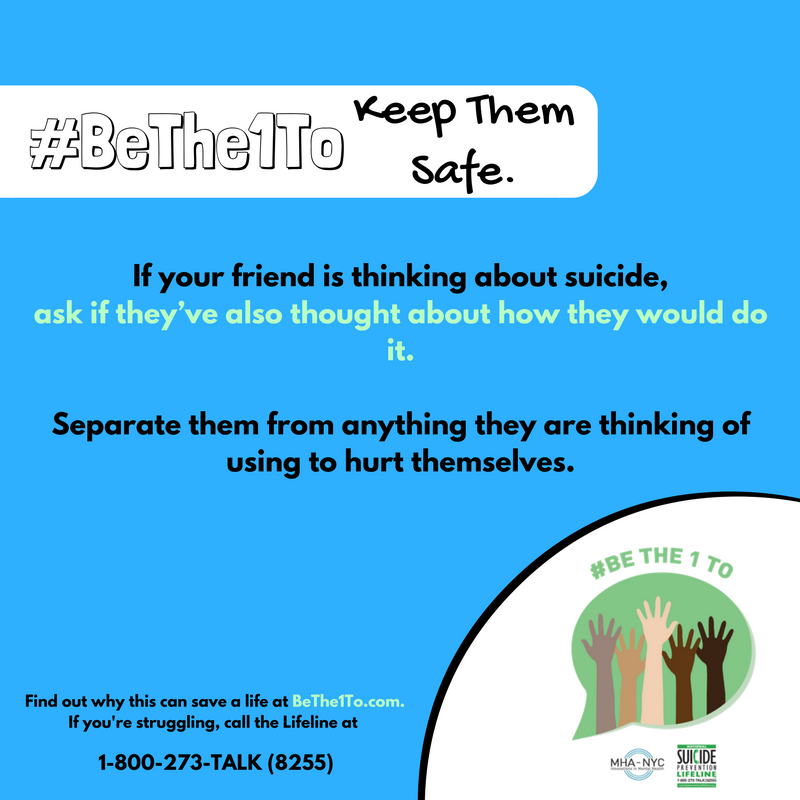 #BeThe1ToKeepThemSafe
Ask if they have thought about HOW
Try to separate them from anything they are thinking of using to hurt themselves
https://www.cdc.gov/ViolencePrevention/pdf/Suicide_Strategic_Direction_Full_Version-a.pdf
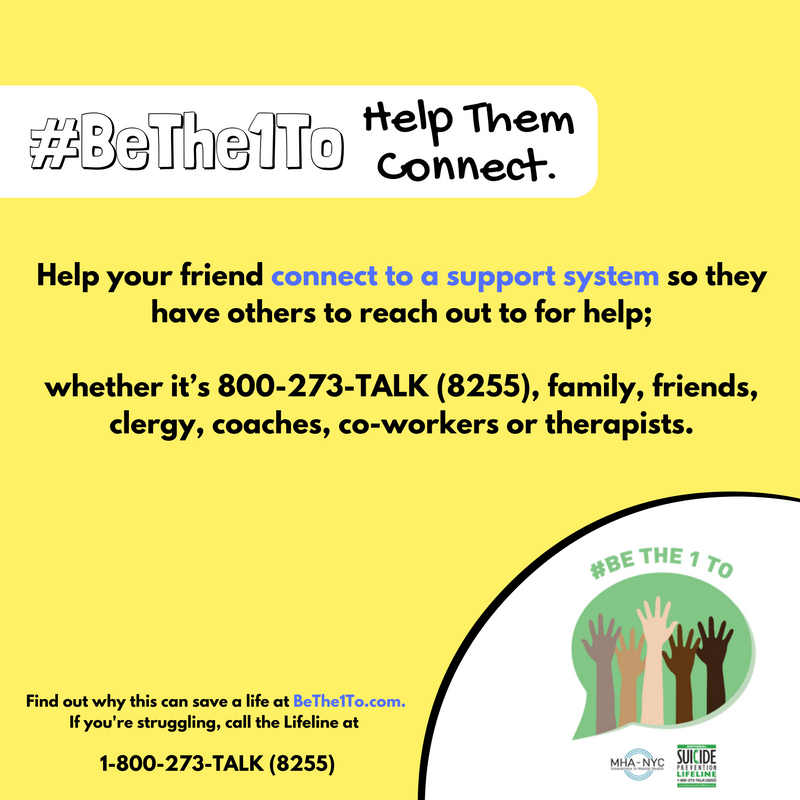 #BeThe1ToHelpThemConnect
Studies indicate that helping someone at risk create a network of resources and individuals for support and safety can help them take positive action and reduce feelings of hopelessness
Discussion
What are some ways you can KEEP A FRIEND SAFE & GET THEM CONNECTED?